Разгадай кроссворд
конституция
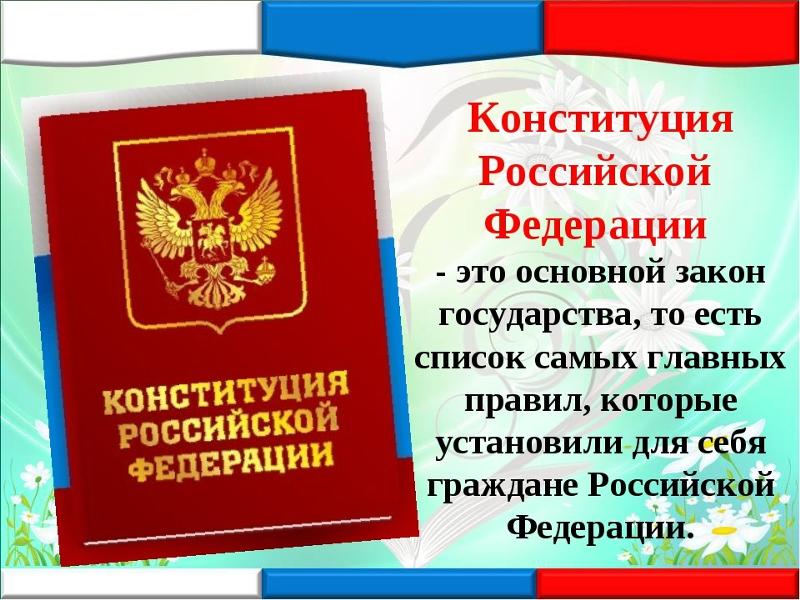 Цели урока :
ознакомить с содержанием конституции , основными  международными документами , защищающими права человека; с историей конституционного развития России; с основными правами и конституционными обязанностями граждан; с понятием «правовой статус человека».
Учить работать по составлению презентации, работать с первоисточником, выделять главное.
Провести межпредметные связи; учить составлять схему государственного устройства России.
конституция
Первая группа нам расскажет  о конституции , о первых конституциях , появившихся в разных странах и в России.
Вторая группа представит нам международные документы , защищающие права человека и историю конституционного развития России.
Третья группа  расскажет, что значит быть гражданином и ознакомит с основными павами, зафиксированными в конституции.
Четвёртая группа представит нам основополагающие обязанности граждан.
Защита презентаций
Вопросы:
1. Что являются высшей ценностью согласно конституции?
2.Носителем суверенитета и единственным источником власти является…
3.Высшим непосредственным выражением власти народа  являются…
4.Из каких субъектов состоит Россия? 
5.В каком случае гражданин России лишается своего гражданства?
6.Что означает быть социальным государством?
7.Какие формы собственности признаются и защищаются в РФ?
8. Как осуществляется государственная власть в РФ согласно статье 10?
9.Кто в РФ осуществляют государственную власть?
10.органы самоуправления не входят…
11.Какая партийная система установлена в России?
11.Что означает, что государство светское?
12.Скольчасов может задержано лицо до судебного решения?
13.Кто согласно статье 32 не имеет права избирать и быть избранными?
14.В каких статья названы конституционные обязанности граждан?
15. Сколько разделов ,глав и  статей имеет конституция?
16. Какой язык на территории России является государственным и на территории Дагестана?
17.Сколько республик в РФ?
18. Назовите города федерального значения.
19.Кто является главой государства?
20.Назовите символы государства.
21. Какие субъекты РФ имеют свои  конституции ?
Вставьте пропущенные слова
ТЕКСТ
Статья 1 Конституции РФ
Российская Федерация – Россия есть демократическое …………………………. (1) правовое государство ……………………….. (2) формой правления.


Статья 2 Конституции РФ
Человек, его права и свободы являются высшей ценностью. Признание, соблюдение и защита прав и свобод человека и гражданина – обязанность  ……………………… (3).

Статья 3 Конституции РФ
Носителем суверенитета и единственным источником власти в Российской Федерации является её …………………..(4)  народ .

Высшим непосредственным выражением власти народа являются ……………….. (5) и свободные выборы

Статья 5 Конституции РФ
Российская Федерация состоит из республик, ……………. (6), областей, городов федерального значения, автономной области, автономных округов  – равноправных ……………….. (7) Российской Федерации.

Статья 13 Конституции РФ
1. В Российской Федерации признается идеологическое ………………….(8).2. Никакая идеология не может устанавливаться в качестве государственной или обязательной.3. В Российской Федерации признаются политическое многообразие, …………………. (9).
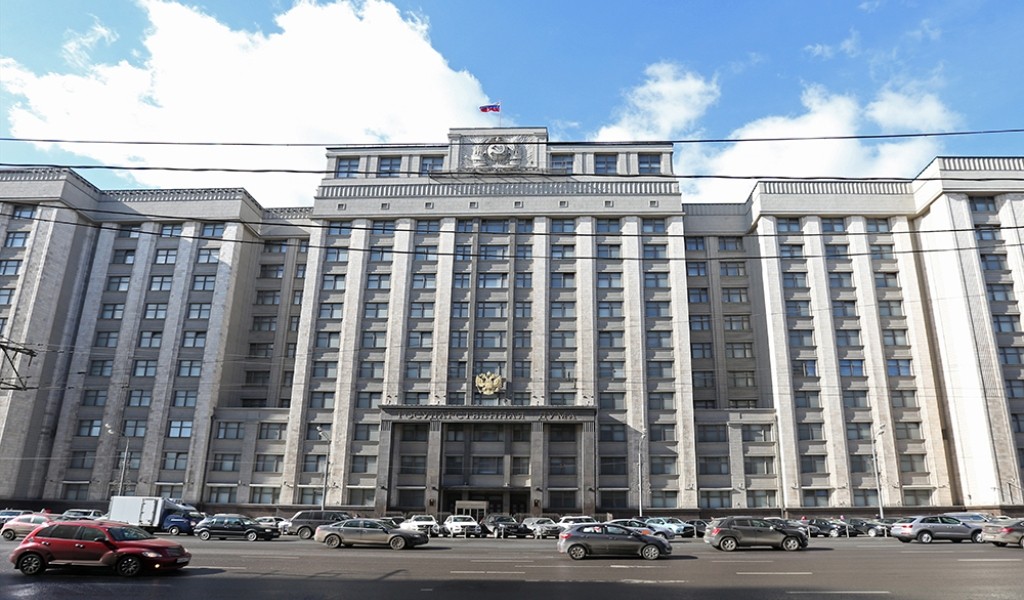 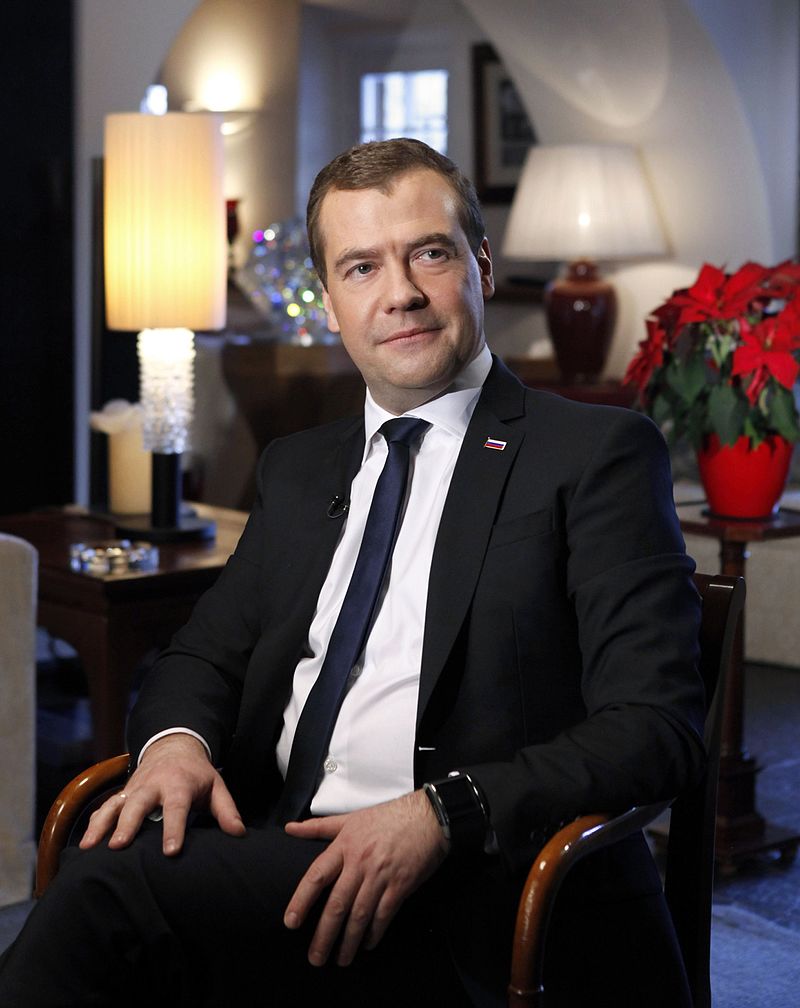 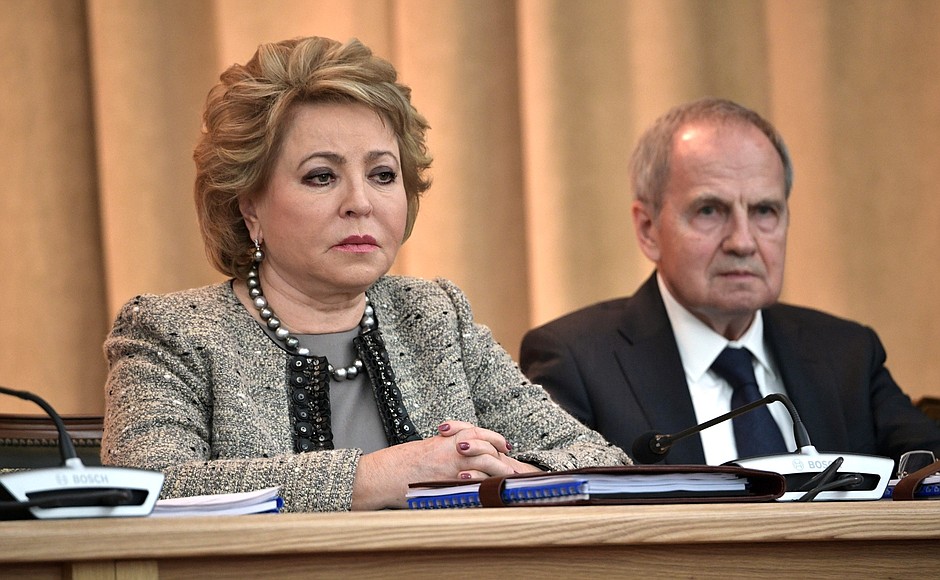 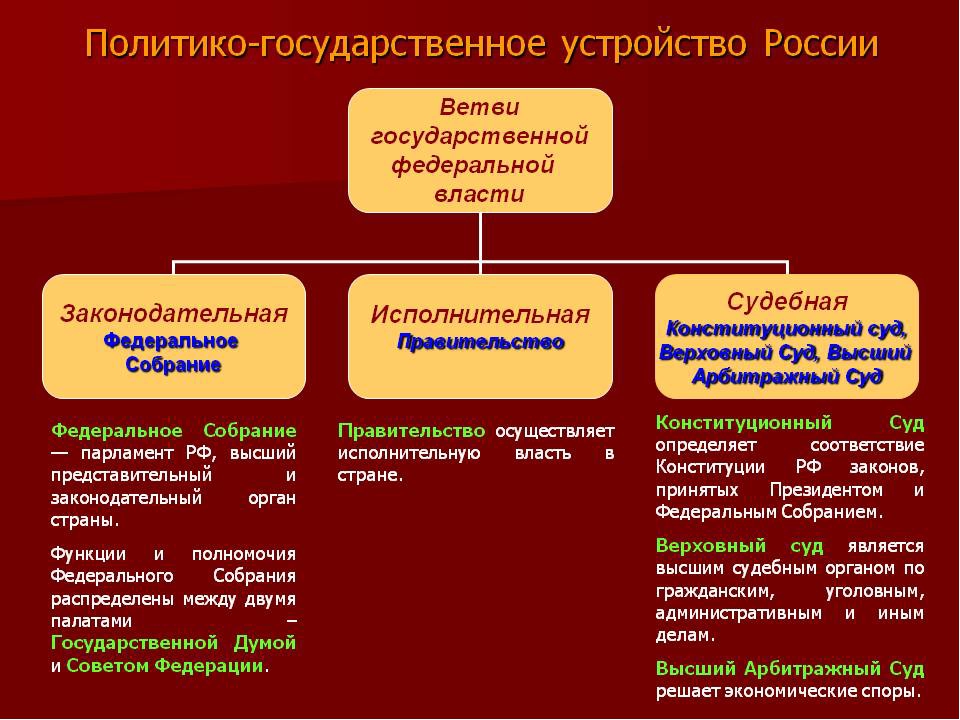 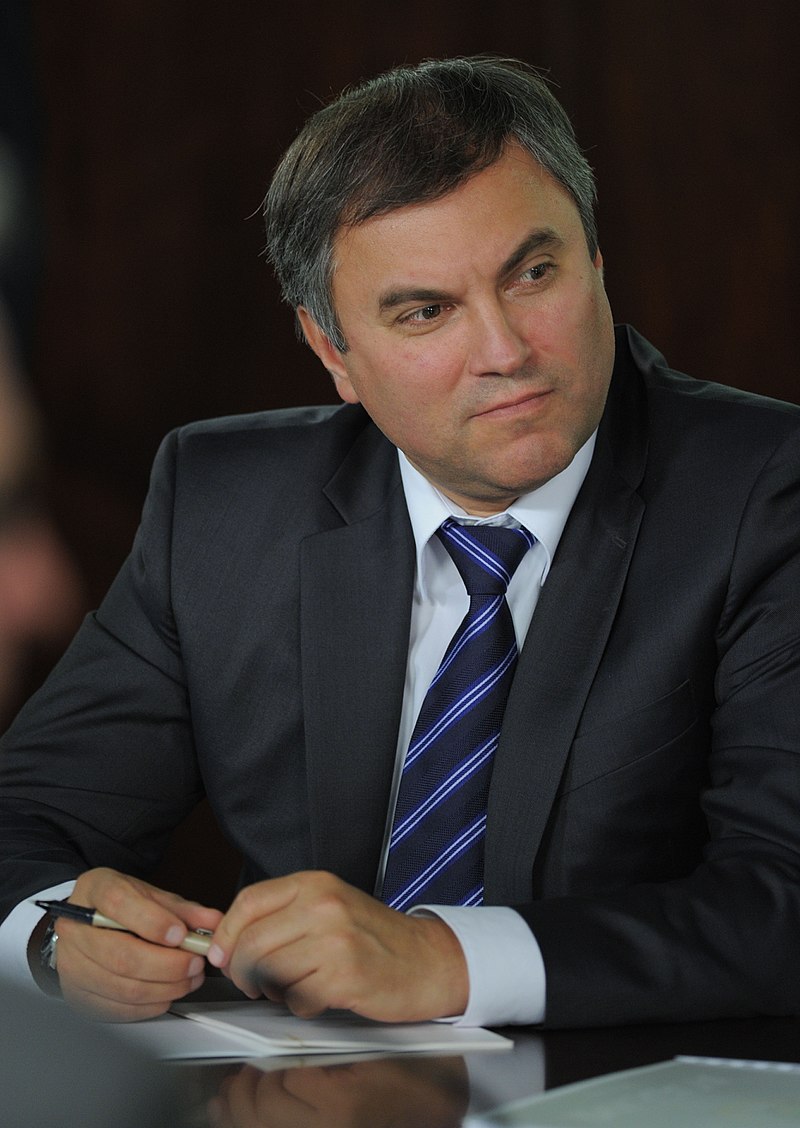 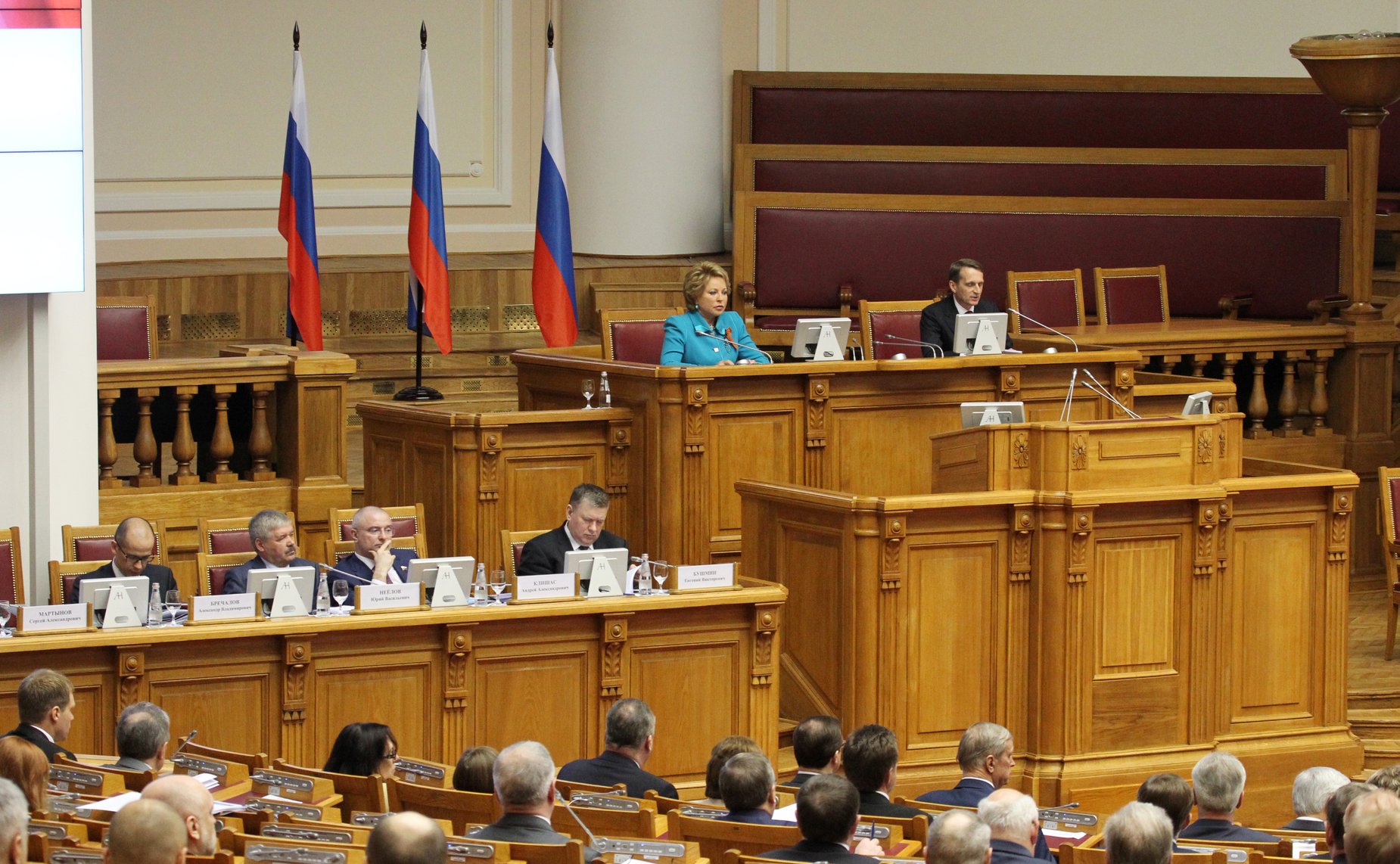 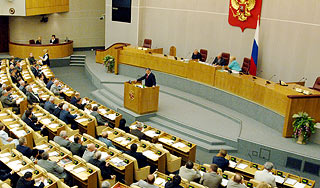 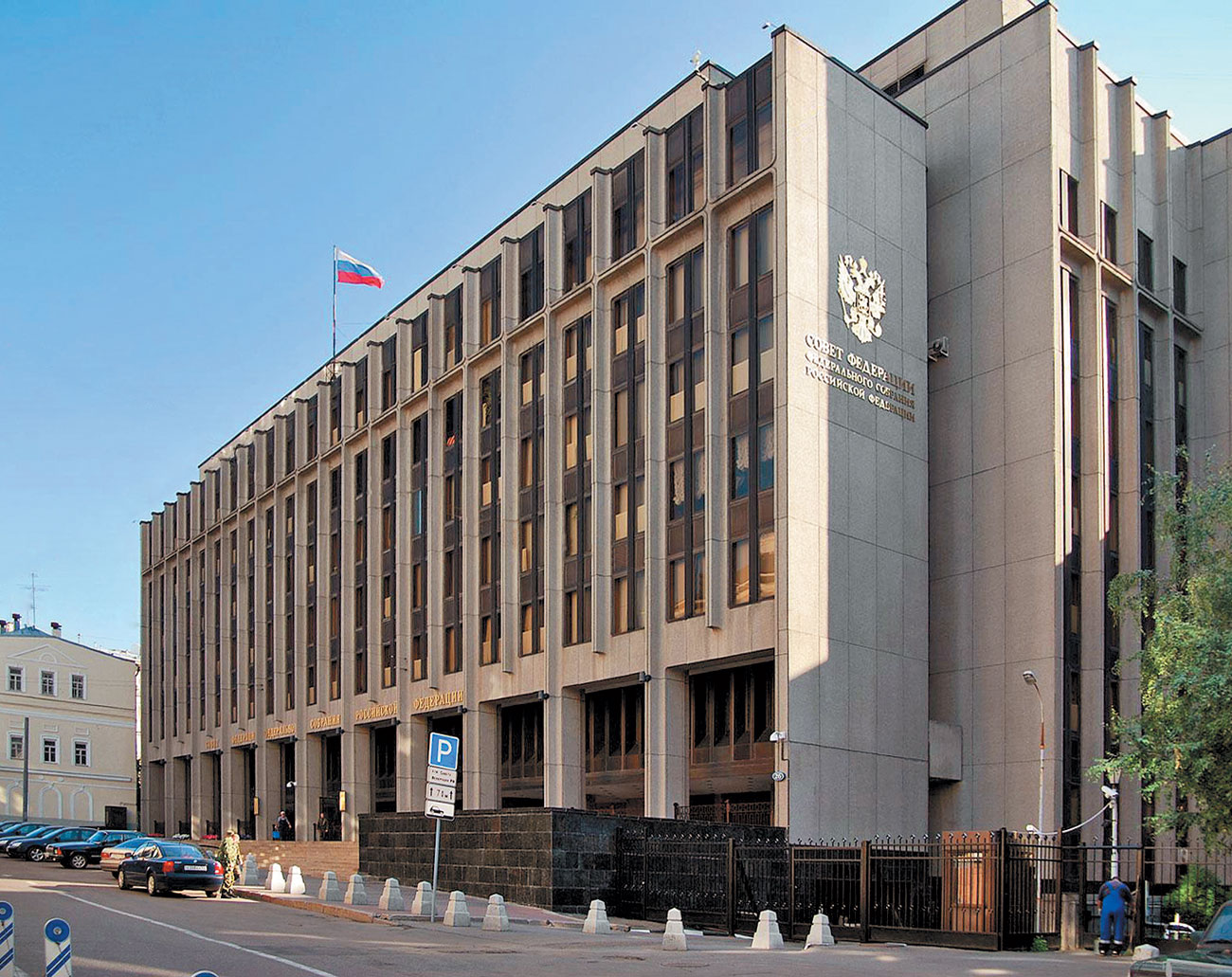 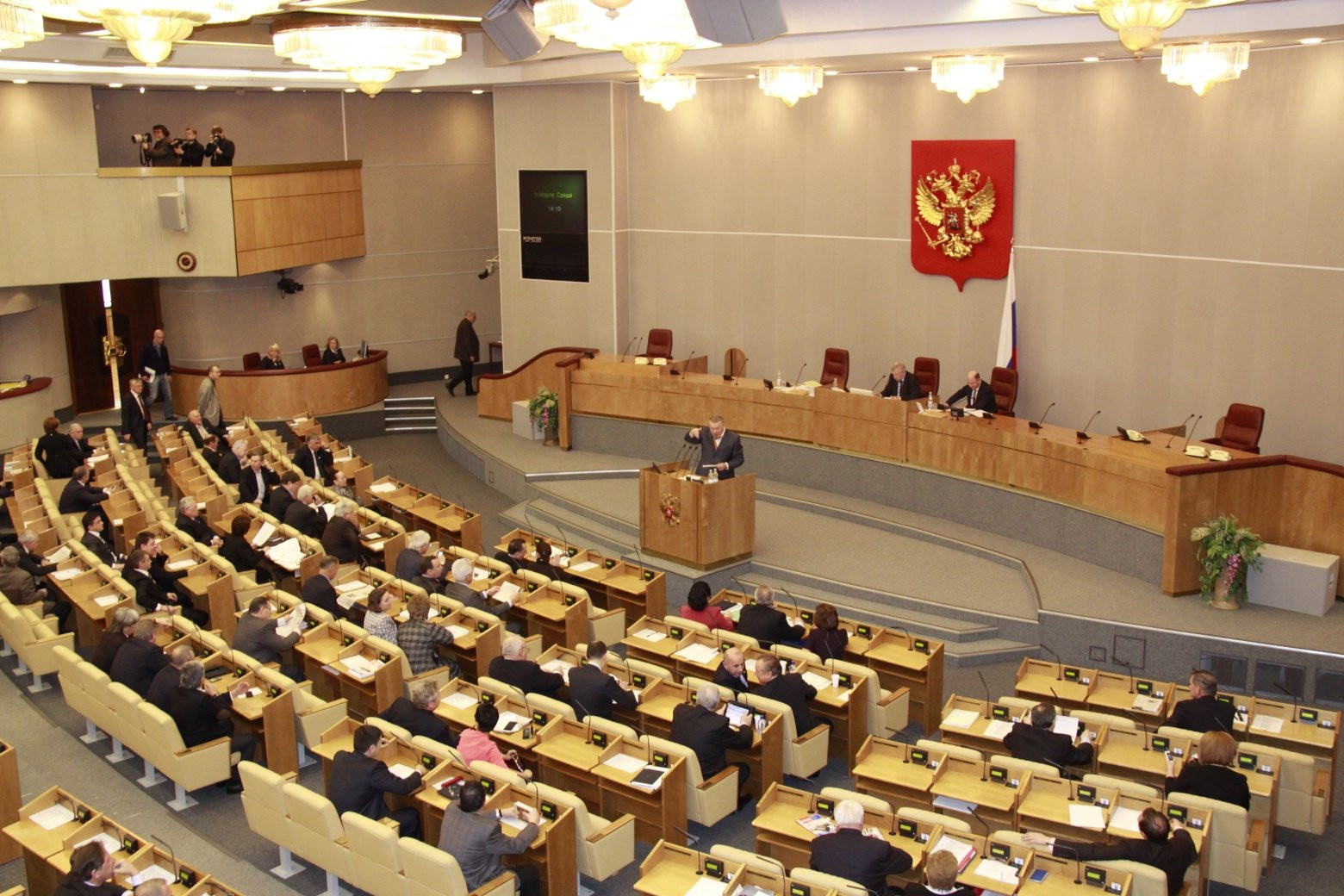 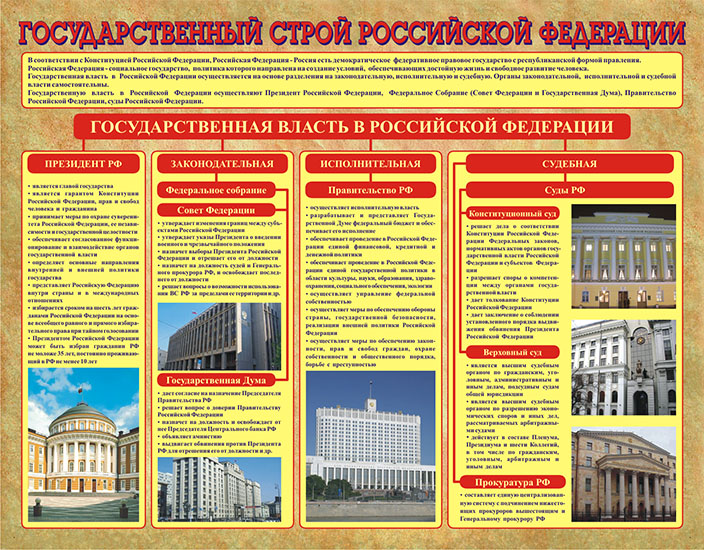 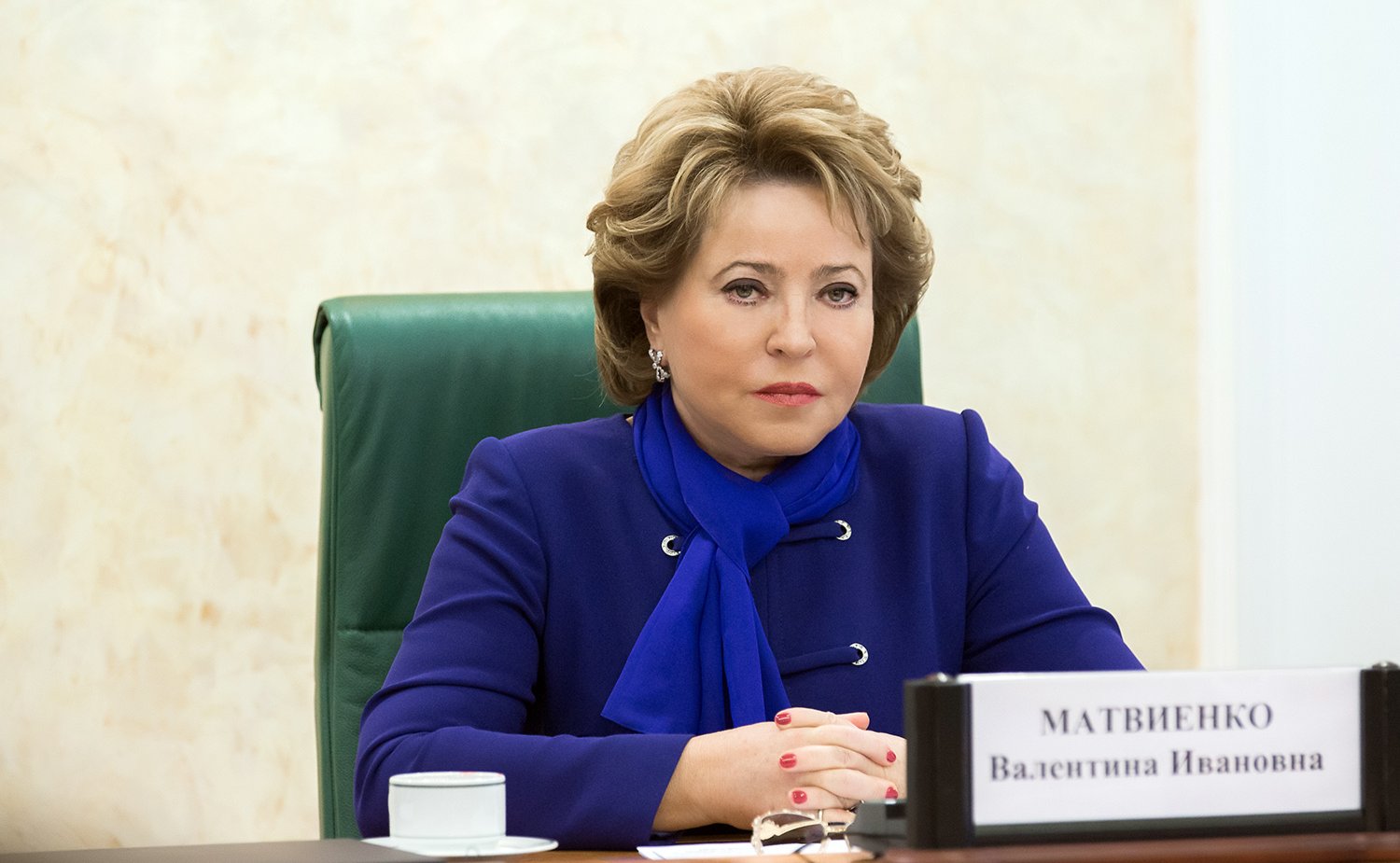